EARLS COURT HEALTH & WELLBEING CENTRE
1
PATIENT PARTICIPATION GROUP (PPG)
Wednesday 11th May 2022 
Time 17:00pm
Introduction
Welcome

It is very important that we continue to have these meetings every 3-months to understand our needs and help shape services

This meeting is not about complaints or personal health issues. 

It is about how we can work together to bring the community and service together
2
What is a PPG group of patients, carers and practice staff who meet to discuss practice issues and patient experience to improve the service.
PPG for Practice
PPG for Patients
Develops a partnerships with patients 

Support health awareness and patient education 

Listen to patients feedback
Patients to be more involved and make suggestions about the healthcare they receive could be improved

Actively participate in initiatives to improve our service.
3
Earls Court Health & wellbeing centre’s team
4
OUR Vision
Improve access to patients with a range of appointment types, and great communication

Engage with patients about their health and the services we provide in order to improve health proactively 

Optimise the management of long term conditions

Work in multidisciplinary teams

Work closely with CCG (Clinical Commissioning Group)  and PCN (Primary Care Network) and Community to offer the best service possible
5
Prescribing pharmacist
Responsible and accountable for the assessment of patients and prescribe medicines as clinically indicated.
I am able to deal with minor ailments, long term conditions , MSK presentations, infections and reviews.
I am trained to interpret blood test results and hospital discharge letters. I am responsible for issuing prescriptions on time.
I do regular frequent audits for high risk medicines and conditions to ensure safety of our patients.
I work very closely with GP and Lead Pharmacist.
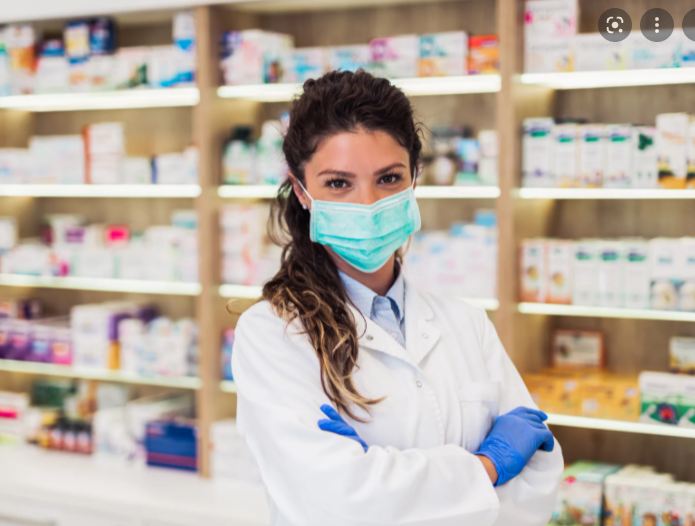 6
Physician associate
Medically trained healthcare professionals that work under GP supervision.
Take histories, perform examinations, form differential diagnoses and treat a range of acute and chronic presentations. 
Order and interpret blood tests and some forms of imaging and refer patients to specialties.
Currently unable to prescribe; we should be able to do so once regulated by the General Medical Council ~ late 2023.
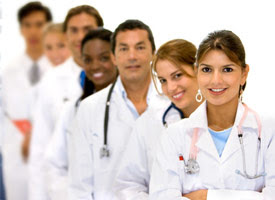 7
You Said we DID
8
You Said we DID
9
Day in the life of a receptionist
Day to day as a receptionist normally consists of dealing with patients at reception, whether is checking the patients in for appointment or booking them in. We also have to assist in dealing with queries such as chasing referrals for patients, requesting their appropriate medications and also handling sample they bring in for the laboratory. When your not down on reception, you will be sitting upstairs with clinicians and admin. You will be clearing off tasks set by yourself and peers. You will have to assist with recalls which consists of calling patients and booking them in for certain appointments and reviews. This could be for NHS health checks, Smears, mental health reviews and many more. Some days you will have to be in charge of handling Dr IQ which is an online service for patients to use to help delegate appointments and keep call wait times down. Through Dr IQ patients will send in online consultation request and medication requests which you as a receptionist will have to action with a GP. You will also be handling patient registrations as well a referrals once trained.
Please see some of the description given to us by reception about what they do on a day to day basis.
On reception we do multiple tasks in a day such as handling patients face to face at the front of house as well as handling a high volume of telephone calls. If we are not at reception, we are in the admin office dealing with medication requests, referrals, making sure Dr iQ is run smoothly, registrations, deductions and arrivals of patient records, recalls and more. I enjoy my time here as I am always learning something new which could help me move forward in my career within the NHS and help patients to the best of my ability.
10
Dr iQ
Consultations explain your medical issue in as much details possible (admin related problems included) and you will be contacted  the same day with an update. Medical certificate requests could also go via this pathway. Submit documents and photos which can be scanned on to your medical records. 

Request your medication; script shall be sent to your pharmacy within 2-working days

Update your profiles
11
Duty Dr triagE
Same day triage

Follow up inperson, video, telephone, email, DrIQ app with primary care team: GP/Pharmacist/PA/Nurse or Healthcare Assistant. 

8:00am – 6:30pm receive requests from patients via DrIQ app, telephone, practice email, front desk, letter.
12
What you can do to help us?
Screenings/recalls 
Baby immunisations 
If you are unable to attend or do not require your appointment you can cancel via Dr iQ, calling in or emailing 
Attending long term condition reviews
13